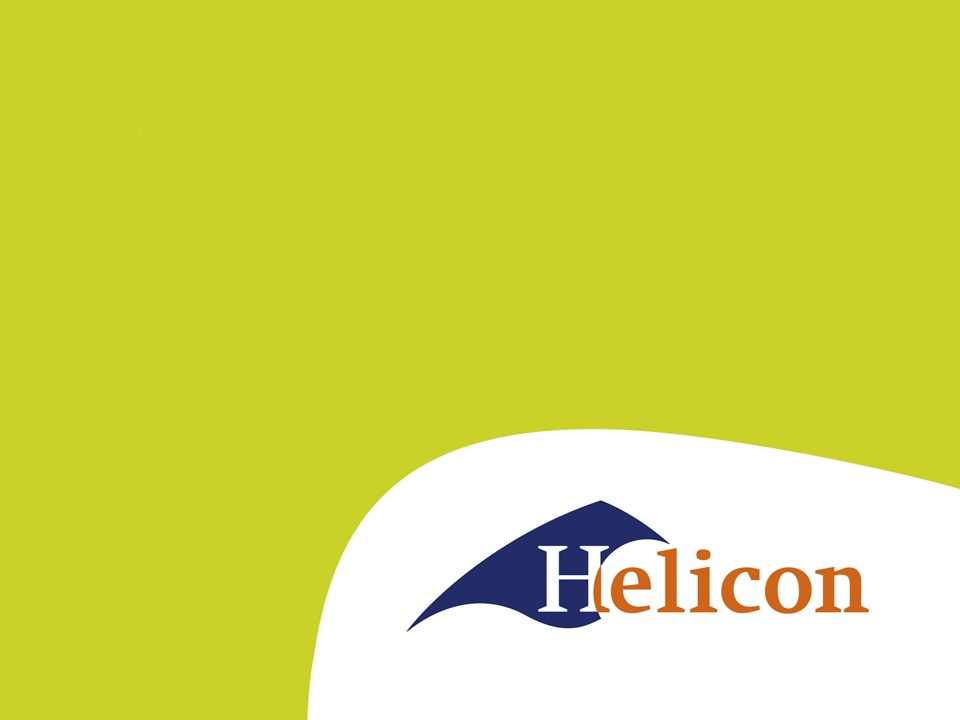 Bedrijfseconomie – LG33
Welkom!
Dinsdag een begin gemaakt.

De meeste groepen hebben een richting.

Vandaag verder.
Wat was ook weer de opdracht?
Jullie gaan in groepen (van 2 of 3) een bedrijfsplan maken.
Bedrijfsidee waar jullie achterstaan en waarbij jullie denken dat je over 10 jaar een goedlopend bedrijf hebben.
Het ondernemingsplan
De ondernemer
Wie zijn jullie, wat gaan jullie doen en waarom.
De markt
Voor wie gaan jullie het doen, hoe gaan jullie verkopen?
De organisatie
Hoe is het bedrijf zelf geregeld
Financiën
Wat kost het en blijft er iets over?
De ondernemer
Ga uit van jouw eigen sterke punten!

Zie je een gat in de markt?

Wat vind je leuk om te doen?
Hoofdstuk 1: de ondernemer
1.1 Het idee 
Hoe zijn jullie op het idee gekomen?
Wat gaan jullie allemaal doen?
Waarom zijn jullie beter dan de rest?
Waarom wordt het een succesvol bedrijf?
Is het toekomstgericht/innovatief?
1.2 Doelen
Missie – visie – strategie

Welk probleem lossen jullie op?

Doelen
SMART
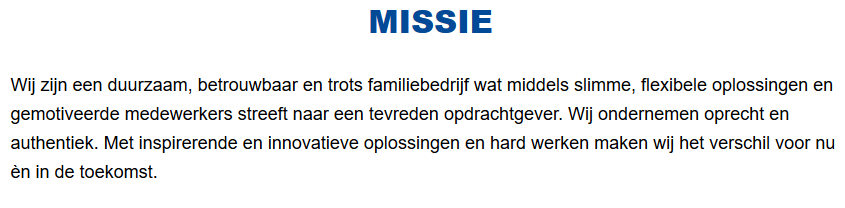 1.3 Ondernemerskwaliteiten
Wie zijn jullie?
Waar ben je goed in/liggen je interesses?
Wat zijn je hobby's?
Wat ga je doen binnen het bedrijf?
Waar moet je nog aan werken?

CV in de bijlage
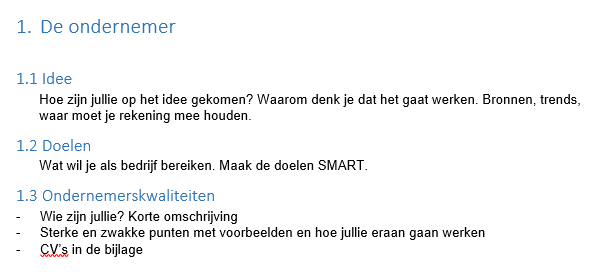 Maak hoofdstuk 1 af
Hoofdstuk 2 De markt
2.1 marktonderzoek.

Waar wil je achter komen?
Welke vragen ga je stellen?
Aan wie?
Veldonderzoek
Wat ga je potentiële klanten vragen?
Antwoorden waar je iets mee kunt
Open of gesloten vragen

Hoe oud bent u?
Hoe vaak vraagt u een loonwerker/hovenier om diensten uit te voeren?
Nooit
0-1 x per jaar
2-6 x per jaar
7-12 x per jaar
13 of meer keer per jaar
Bureauonderzoek
Vragen waar je zelf (achter je bureau antwoord op kunt vinden)

Aantal ha landbouwgrond (en trend)
Aantal hoveniers in NL (en trend)
Waar zitten mijn concurrenten en wie zijn dat?
Wat zijn trends in mijn sector?
Hoofdstuk 2: de markt
2.1 marktonderzoek (150 woorden exclusief bijlage)

15 vragen veldonderzoek
5 vragen bureauonderzoek

De enquête in de bijlage

2 Artikelen over een trend + samenvatting/conclusies in eigen woorden
2.2 Doelgroep (150)
Doelgroep(en) bepalen
Hoofddoelgroep
Subdoelgroepen
Doelgroep analyseren
Wat kun je allemaal zeggen over jullie doelgroepen. Per doelgroep.
2.3 Bedrijfsformule
Product
Presentatie
Plaats
Personeel
Prijs
Promotie
2.3.1 Product (150 woorden)
Welke producten en diensten ga je precies aanbieden?
- Soort menukaart

Wat heb je daarvoor nodig?

Wil je dit in de toekomst nog veranderen/uitbreiden?
2.3.2 Presentatie (100)
Hoe ziet je bedrijf eruit?
	- Van buiten?
	- Van binnen?
Huisstijl (logo, website, Facebook, visitekaartjes)
Bedrijfskleding
Belettering
Gedrag personeel
2.3.3 Plaats (100)
Waar zit het bedrijf?
Waarom daar?
Bereikbaarheid?
Eisen en wensen aan de locatie?
- verbouwingen
Distributie?
	- Klanten
	- Leveranciers
Aan de slag!
Aan de slag!